Learning to associate
CS786
14th January 2022
What RW could explain
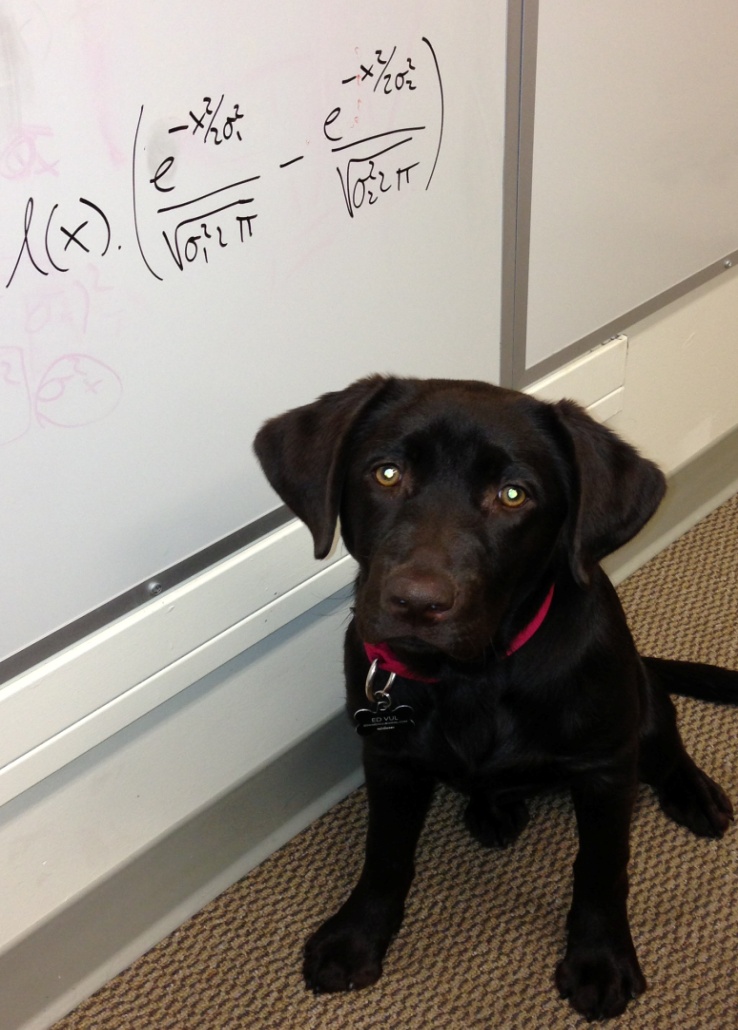 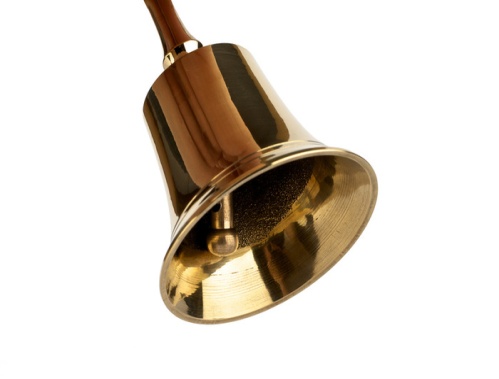 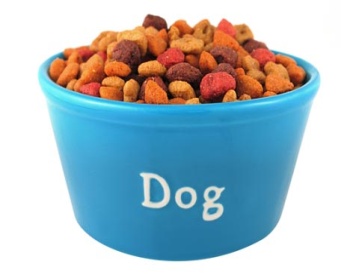 What it couldn’t
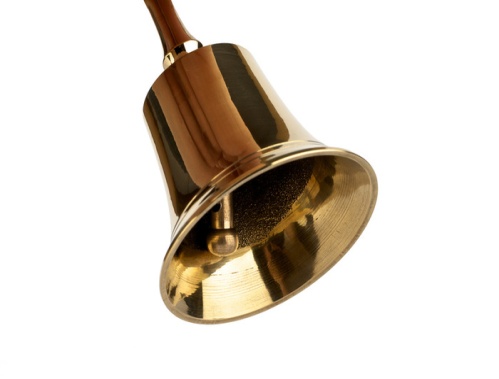 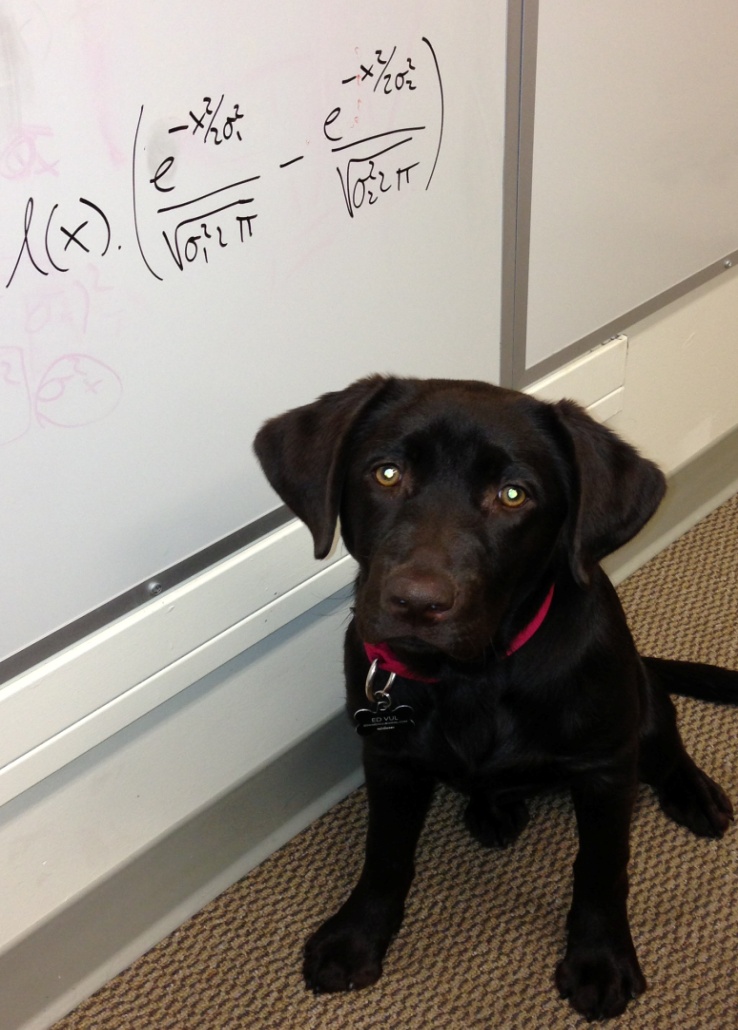 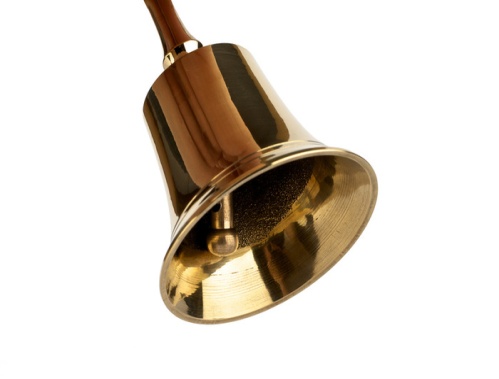 Pre-exposed
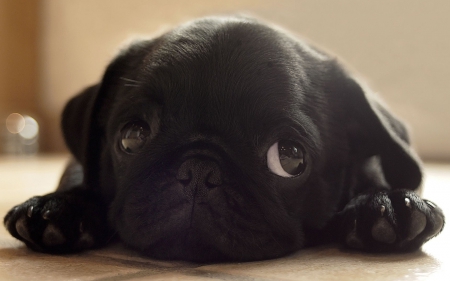 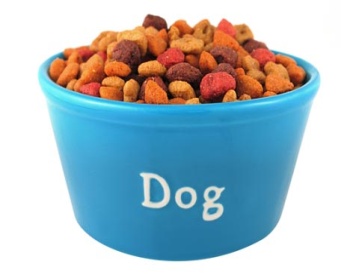 Latent inhibition
Latent cause modeling of conditioning
Latent cause model*
Rescorla Wagner model
s
CS
UCS
CS
UCS
* See Courville, Daw & Touretzky (2005) for a formal description
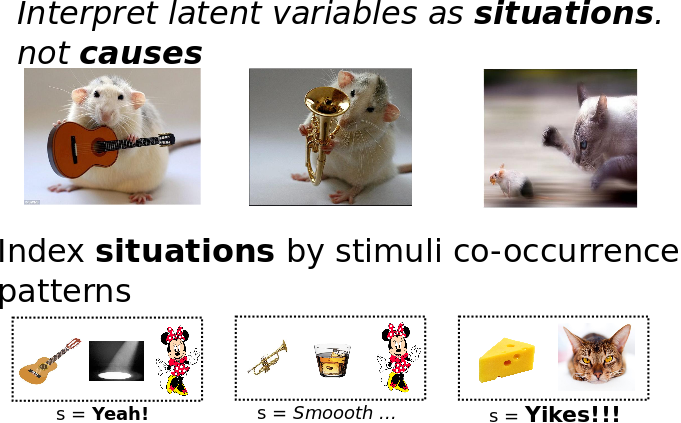 https://link.springer.com/article/10.3758/s13420-012-0080-8
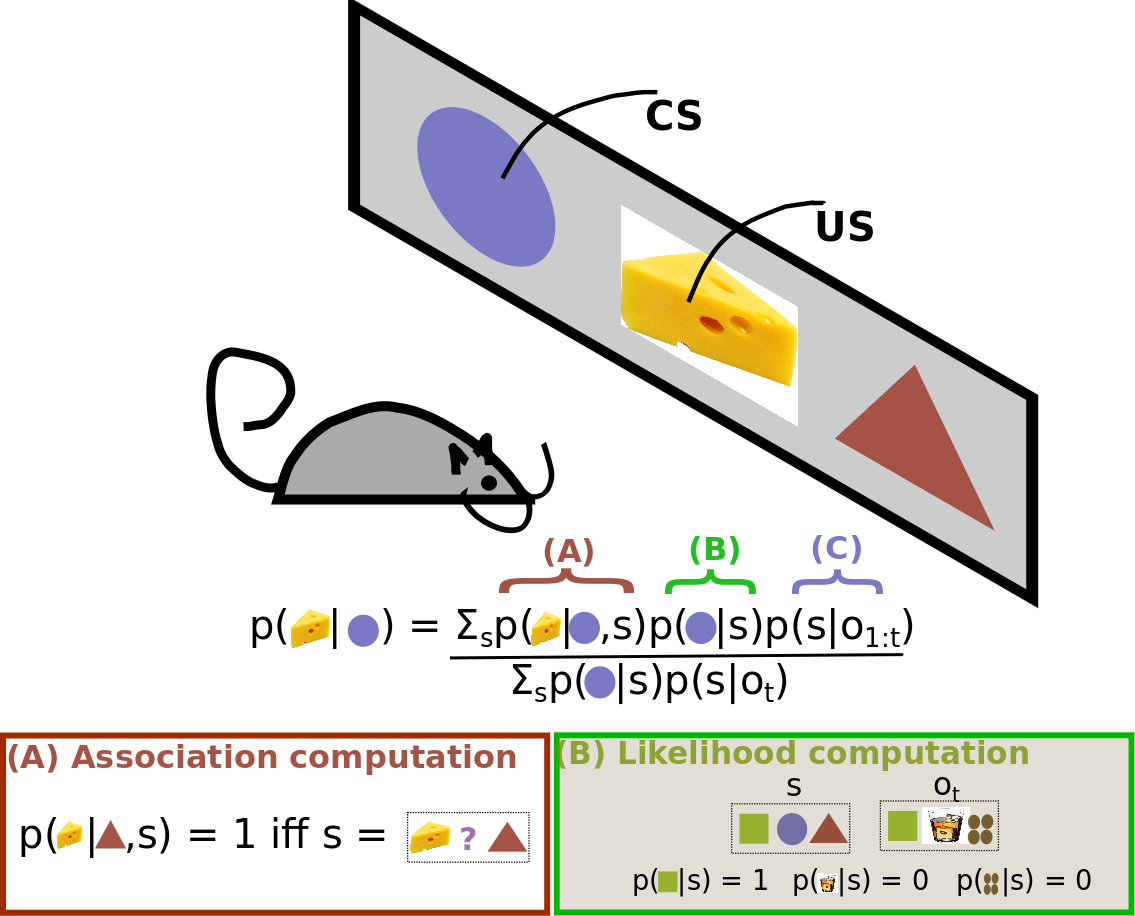 Bayes 101
Bayes theorem is a simple consequence of conditional probability factoring

Lends itself easily to sequential updates


Great fit for cognitive modeling
Models interaction of already known with new data
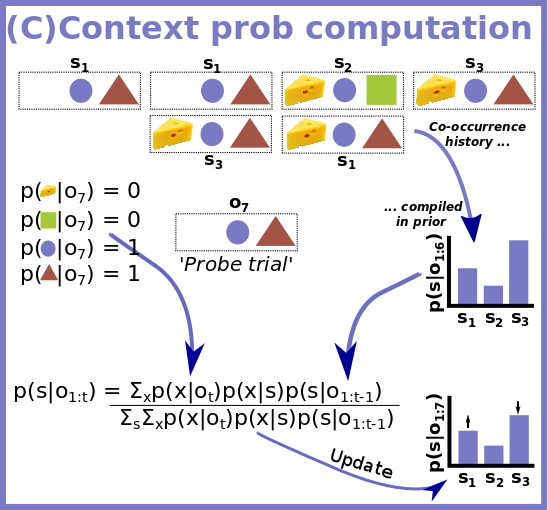 Some RW failures explained by latent cause model
Spontaneous recovery from extinction
Facilitated reacquisition
Conditioned inhibitor pairing
Pre-exposure effect
Higher order conditioning
Summary
The mind learns by association
Associates novel with known, based on a number of ways of relation
Association of novel to known causes generalization
Association of known with known causes reinforcement
Important question: why is the mind associative?
Explaining associativity
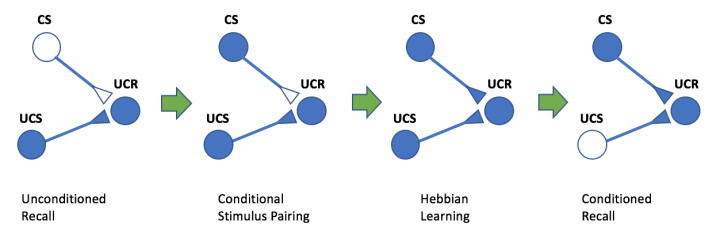 Hebbian learning
If two information processing units are activated simultaneously, their activity will become correlated, such that activity in one will make activity in the other more likely
We will see
How Hebbian learning works in artificial neurons
How Hebbian learning works in real neurons
Hebbian learning
j
wij
i
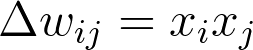 Hebb’s rule in action
Common variant



Problem
No way to weaken weights
Weights can climb up without bound
Solution: normalization?
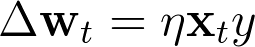 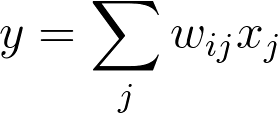 Normalizing Hebb’s rule
Oja’s rule can be derived as an approximate normalized version of Hebb’s rule


Other formulations are also possible, e.g. BCM, generalized Hebb
Hebbian learning partially explains how neurons can encode new information
And explains how this learning is fundamentally associative
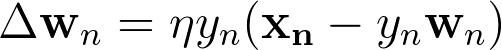 What neurons do – the ML version
A neuron collects signals from dendrites (not quite)
Sends out spikes of electrical activity through an axon, which splits into thousands of branches.
At the end of each branch, a synapse converts activity into either exciting or inhibiting activity of a dendrite at another neuron (more complicated than this)
Neuron fires when exciting activity surpasses inhibitory activity above some threshold (neurotransmitters govern the threshold and activity rate)
Learning changes the strength of synapses (but what sort of learning?)
Real neurons
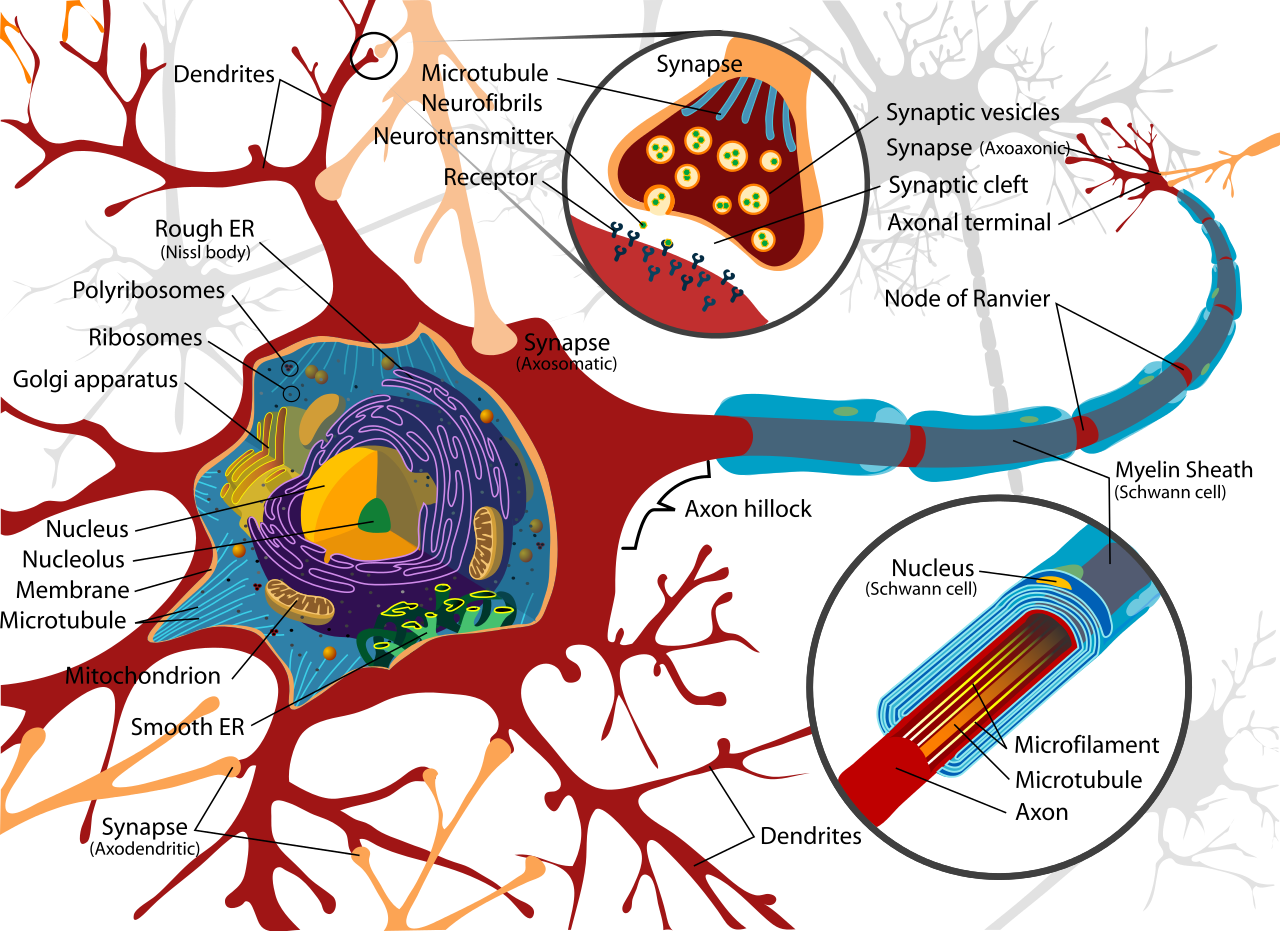